Åpen time etter
Idrettsstyremøte 17.02.2017

•	Prognose, regnskap 2016
•	Budsjett 2017 – strategi og konsekvenser
•	Pengespill problematikk
•	NIF oppfølgning av Norges skiforbunds Rise-utvalg
•	Oppfølging av Åpenhetsutvalget
Resultatprognose 2016:
Budsjett 2017
Allmøte NIF 20. februar 2017
Budsjett 2017 – Oppdrag fra styret

Begrense representasjon og reiser for idrettsstyret og organisasjonen 
Sikre NIFs internasjonale organisasjonsmessige forpliktelser og representasjon 
Begrense antall felles møtedager og vurdere kostnadene ved disse 
Prioritere NIFs kjerneoppgaver iht. NIF 2017-prosessen 
Prioritere modernisering som kan gi kostnadsreduserende effekt for virksomheten 
Vurdere avtaler og tiltak som er sekundære for NIFs virksomhet 
Vurdere mulighet for merinntekter utover spillemidlene 
Tillegg! Oppfylle forventningen til åpenhet og innsyn
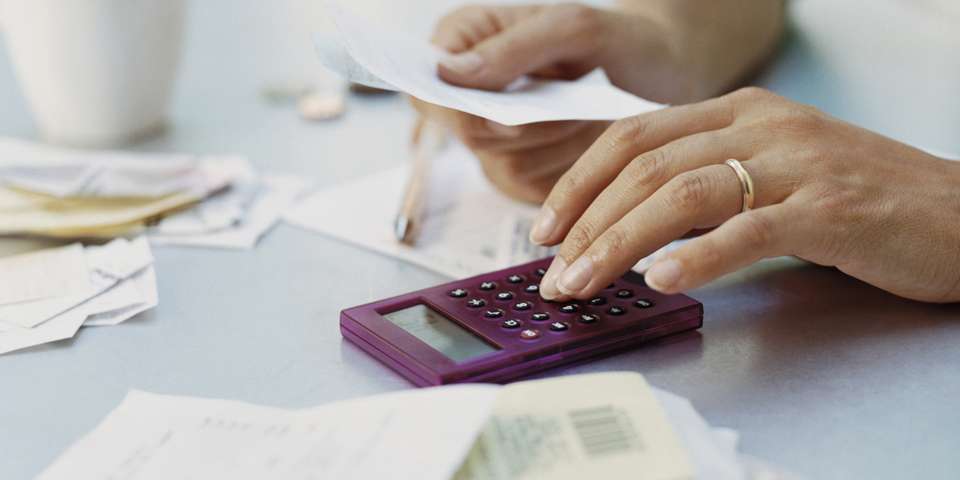 Budsjett 2017 - Rammetilskudd


Tilskudd over post 1, 2 og 3.
Fordelingen av rammetilskuddene ble vedtatt 19/1.
Tildelingen bygger i hovedsak på 2015-tallene. 
90 % av fjorårets tilskudd er allerede overført.
Resten av rammetilskuddene utbetales ved mottak av godkjent årsberetning og regnskap.
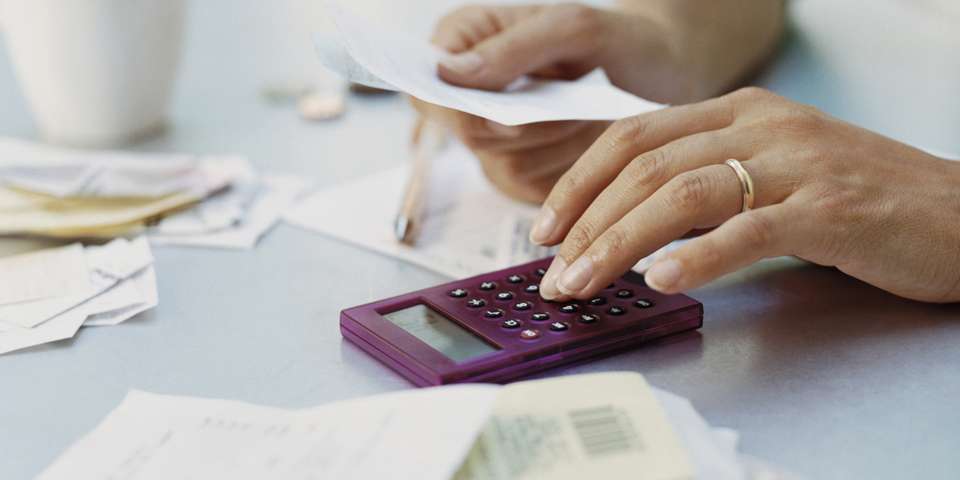 Budsjett 2017 – Hensynet til fellesskapet


På mange områder vil økte kostnader i NIF være nødvendig for å redusere administrative kostnader i underliggende ledd
Fellesløsninger må skjermes, slik at medlemmene bruker mest mulig av sine ressurser på idrett
Innsparingene i NIF må ikke øke kostnadene i særforbundene
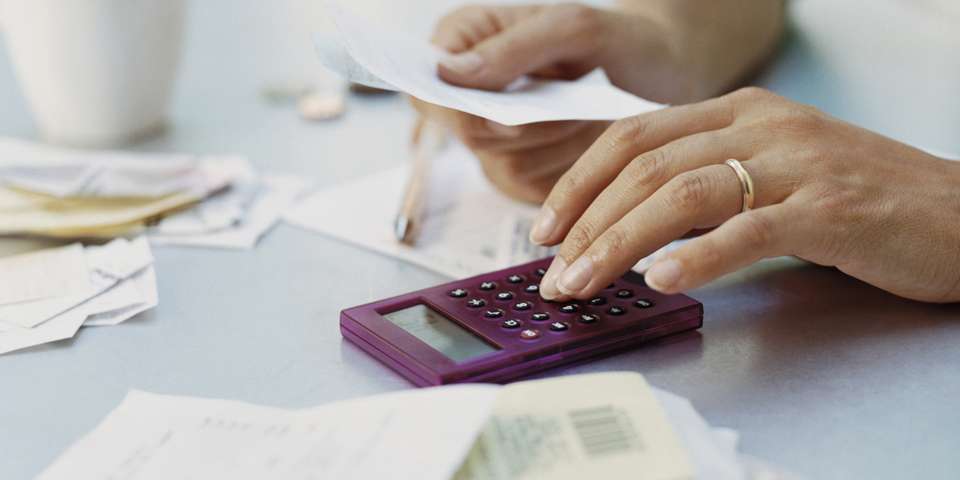 Budsjett 2017 - Innsparinger


Idrettsstyret begrenser egen representasjon og reiser.
Det samme gjelder generalsekretariatet.
Ivaretar NIFs internasjonale forpliktelser med nøkternhet.
Nasjonal reisevirksomhet begrenses, og kostnadene holdes nede.
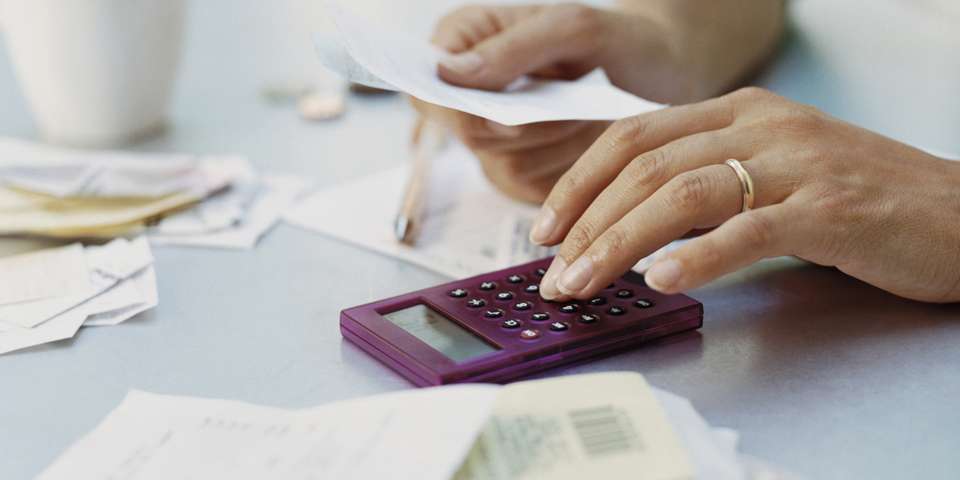 Budsjett 2017 – Kjerneoppgaver i sentrum


Skjermer prioriterte kjerneoppgaver. 
Avvikler en rekke prosjektbidrag.
Avvikler flere midlertidig ansatte og konsulentavtaler.
Begrenser turnéer, seminarer og andre prosjekter som ikke har dokumentert effekt på kjerneoppgavene.
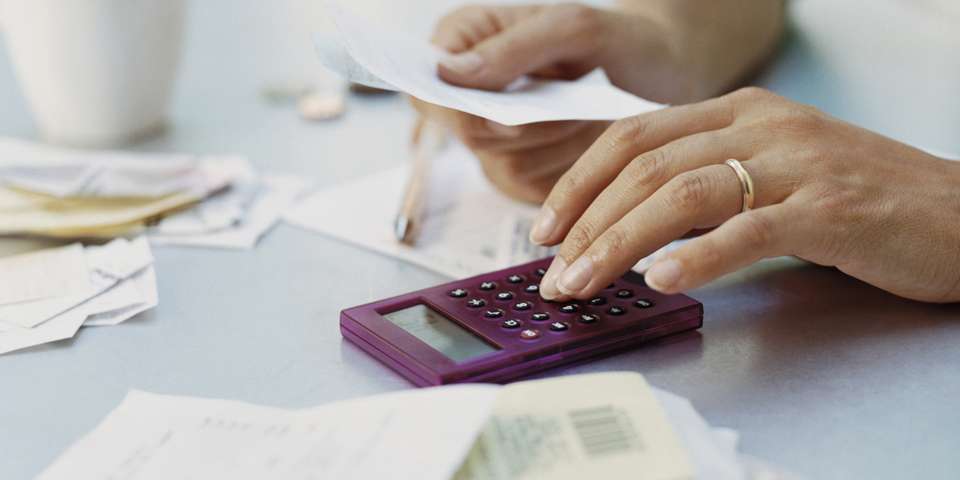 Budsjett 2017 - Organisasjonsendring


Arbeide gjennom idrettskretsene og særforbundene.
Spisse og koordinere innsatsen gjennom organisasjonsendringer. 
Breddeavdeling
Aktivitetsutvikling
Leder-, trener, klubb- og organisasjonsutvikling
Idrett for mennesker med nedsatt funksjonsevne
Internasjonalt bistandssamarbeid
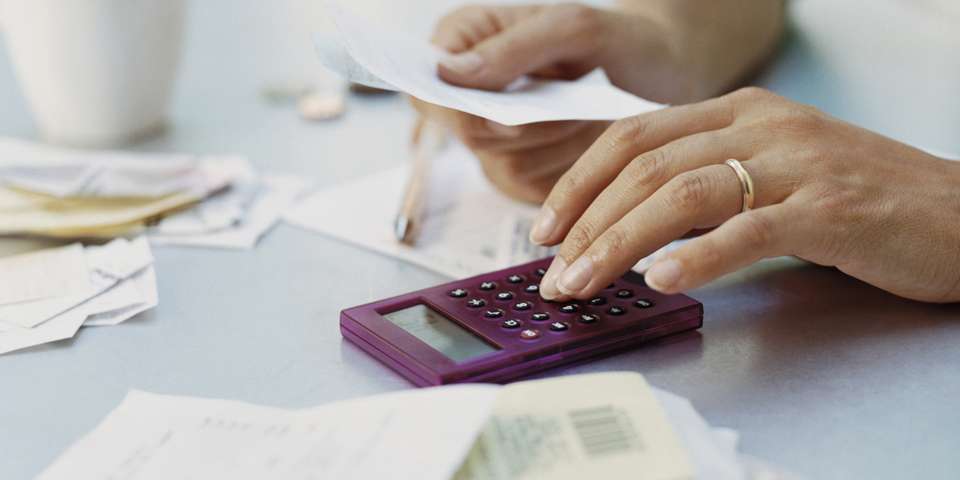 Organisasjonsendringer forts.

Kommunikasjonsavdeling 
Styrke informasjonsarbeidet
Øke bruken av digitale løsninger
Idrettspolitikk og samfunnskontakt
Samle fellestjenestene
Idrettens regnskapskontor
Idrettens Hus – drift og utleie
Idrettens felles IT-tjenester
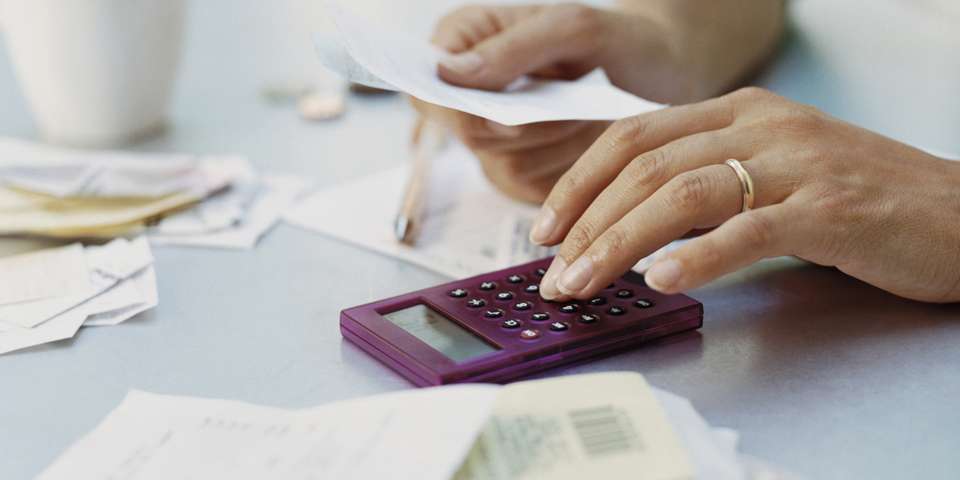 Budsjett  2017 – Viktige valg

Prøver å skjerme viktige rådgivings- og støttefunksjoner
Jus, økonomi, personal
Begrenser IT-kostnadene, men prøver å opprettholde ansvarlig drift og support av blant annet
Sentral kontorstøtteløsning
Nasjonale medlems- og organisasjonstjenester
Nasjonale databaser
Integrasjonsgrensesnitt mot eksterne løsninger
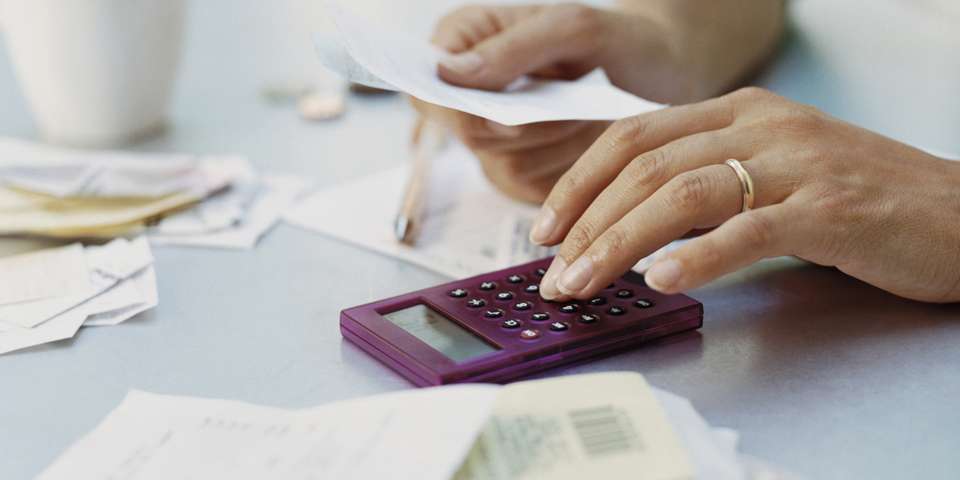 Budsjett  2017 - Utfordring

Mindre ressurser og liten forståelse for fellesløsninger
Et ønske om å modernisere norsk idrett, men må balanseres mot mulige innsparinger på andre områder
Må skjerme kjernevirksomheten
Må oppfylle krav til åpenhet og innsyn
Må takle dopingsaker og verdiproblematikk
MEN - Gir mulighet for effektivisering og fornying
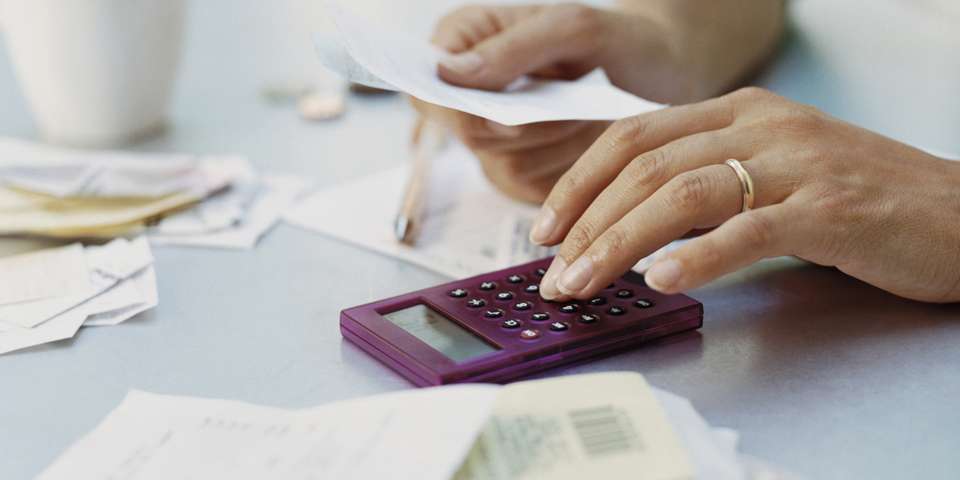 Budsjett  2017 - Saldering

Sent varsel fører til at vi ikke får helårsvirkning av alle tiltak.
Starter kostnadskutt og prosesser som etter hvert vil gi tilstrekkelig virkning.
Ønsker ikke å iverksette kutt som slår tilbake i 2018.
Ønsker ikke å budsjettere med inntekter som ikke er sikret.
Foreslår å åpne for bruk av fri egenkapital, men forutsette at man først søker inndekning gjennom nye inntekter og innsparinger.
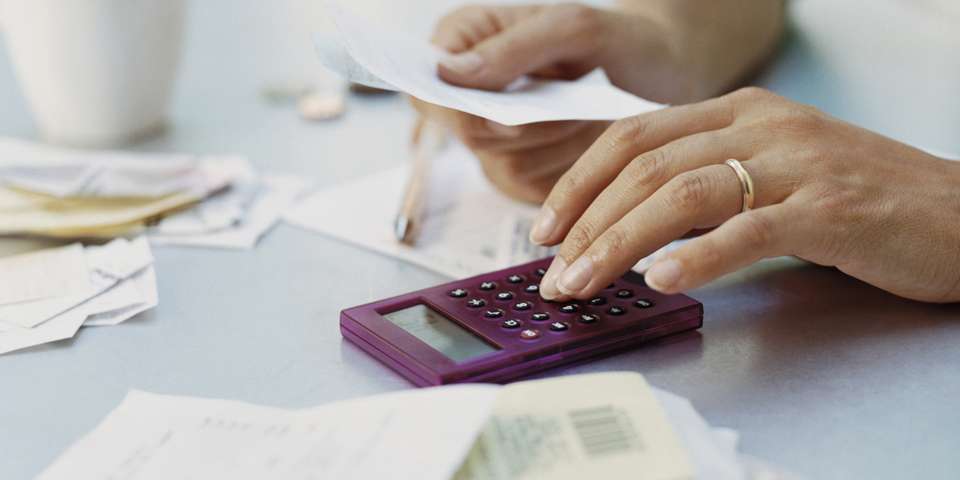 Formålet med fri egenkapital

Målet for oppbygging av den frie egenkapitalen i NIF ble behandlet på Idrettstinget i 2007.
Da hadde NIF akkurat vært gjennom en større omstillingsprosess
Hovedbegrunnelsen var:
«NIF må ha en egenkapital som gir tilstrekkelig tid til omstilling ved kraftig reduserte markedsinntekter og/eller ytre krav til store organisasjonsendringer.»
Generalsekretæren oversender saken til Idrettsstyret 
med følgende forslag til vedtak:
Idrettsstyret vedtar det fremlagte budsjettet for 2017, med de endringer som fremkom i møtet, som grunnlag for rapportering til Kulturdepartementet.
Idrettsstyret begrenser administrasjonens og egen representasjon og reiser, men forutsetter at NIFs internasjonale organisasjonsmessige forpliktelser og representasjon ivaretas med nøkternhet.
Nasjonal og internasjonal reisevirksomhet og antall felles møtedager begrenses, og kostnadsnivået knyttet til nasjonale og internasjonale tiltak og møter holdes nede.
Idrettsstyret ber Generalsekretæren iverksette 
de foreslåtte organisasjonsendringene og skjerme prioriterte kjerneoppgaver fra innsparingene. 
NIFs faglige støtte til underliggende organisasjonsledd skal opprettholdes på samme økonomiske nivå som i 2016.
IT-virksomheten må utrede ytterligere innsparingstiltak, herunder se på bemanningen, uten å ramme kjerneoppgavene og effektiviteten. 
I 2017 kan endringskostnadene dekkes inn med inntil 2 millioner fra NIFs frie egenkapital, men kostnadene skal primært dekkes inn av nye inntekter og innsparinger.
PengespillproblematikkenVi må beskytte enerettsmodellen
Regjeringen har foreslått å bevare enerettsmodellen. Det er bra og helt riktig
Norges største barne- og ungdomsorganisasjon må understøtte ansvarlighet og være ansvarlige mottakere av inntekter fra spill
Enerettsmodellen gir norsk idrett stabile og forutsigbare rammevilkår
Sørg for en sterkest mulig beskyttelse av ordningen
Intensiver arbeidet internasjonale for å hindre reklamen fra utlandet
Forsterk de nasjonale kontroll- og sanksjonsmuligheter!
Vi må beskytte enerettsmodellen
Stortingsmeldingen skal debatteres i Stortinget denne vårsesjonen
Det var høring på Stortinget i forrige uke

Spillselskapene har ikke gitt opp!
Kontakt med idrettslag, både i topp og bredde
Fortsatt idrettslige «ambassadører»
Fortsatt over 200 årsverk som jobber med PR og media
Rise utvalget
Honnør til Skiforbundet som igjennom langrennskomiteen satte ned Rise-utvalget og dermed åpent tok tak i utfordringene
Grundig utvalgsrapport
Legger igjen noen saker til videre oppfølging til Skiforbundet, Norges idrettsforbund og FIS
Skistyret skal behandle rapporten 
Olympiatoppen har ved sjeflege Roald Bahr allerede igangsatt en arbeidsgruppe som ser på rutiner for foreskriving av medisiner.
De idrettsmedisinske etiske spørsmålene som utvalget tar opp er det naturlig at NIF følger opp.